La ProvenceÉlève:Irina Maria DolacheLa VII ème A,Lycée Théorique “ Mihai Eminescu” CalarasiProfesseur Radu Cornelia
www.wikipedia.org
Positionnement
Provence  est une région géographique et une province historique du sud-est de la France, qui s'étend de la rive gauche du bas Rhône à l'ouest jusqu'à la frontière italienne à l'est, et est bordée par la mer Méditerranée au sud.
4 principales villes de la Provence :
Avignon
Arles
Marseille
Aix en Provence
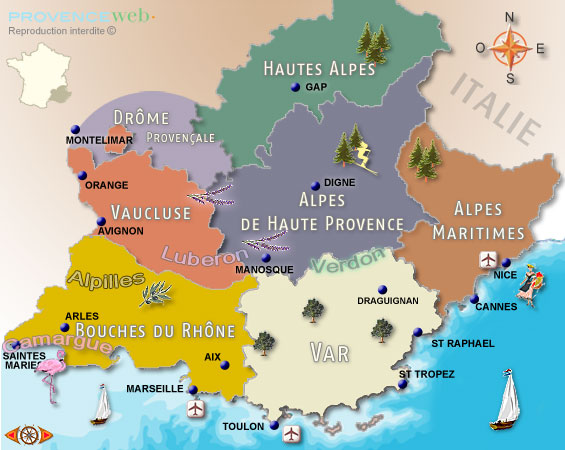 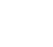 MONUMENTS EN PROVENCE
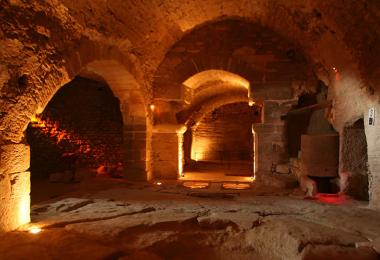 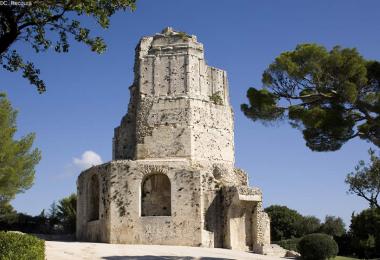 #La Tour Magne
La Grande Tour, démonstration
 de la puissance romaine
#Les Caves du Palais
 Saint Firmin
Un monde souterrain caché 
sous la roche à Gordes.
#La forteresse de MornasDes animations médiévales pour le bonheur des enfants
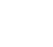 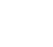 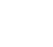 #Les Châteaux de la 
Drôme
Des histoires de 
châteaux et des lieux 
uniques alliés à une culture
 fascinante
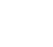 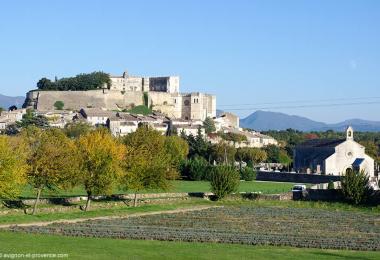 s
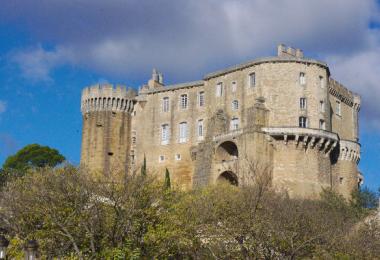 #Le château de Grignan
Un palais renaissance
 remarquable aux panoramas 
uniques
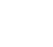 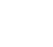 #Arènes de Nîmes
L'un des amphithéâtres les 
mieux conservés au monde
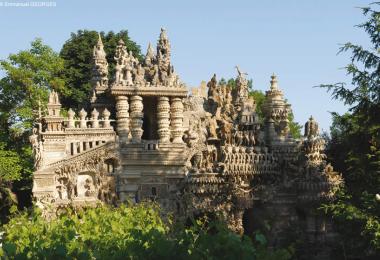 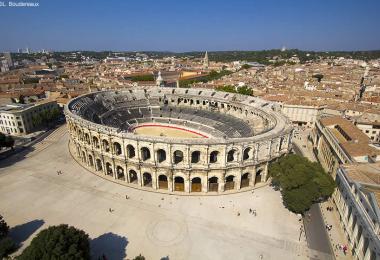 #Le Palais Idéal du Facteur Cheval à Hauterives
Une référence mondiale de l'Art Brut à Hauterives, dans la Drôme.
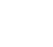 La messe de la Truffe à Richerenches
La messe de la Truffe à Richerenches a lieu chaque 3ème dimanche de Janvier
TRADITIONS EN PROVENCE
Fête de la Transhumance
 à Saint-Rémy
Une fête traditionnelle et 
émouvante, chère au coeur
 des provençaux
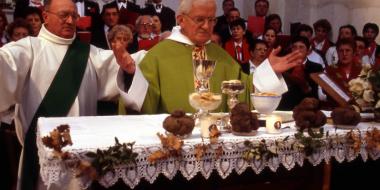 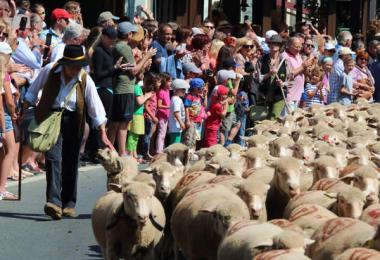 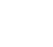 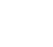 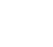 #La Fête du Costume à Arles
Fête du Costume aux Antiques d'Arles
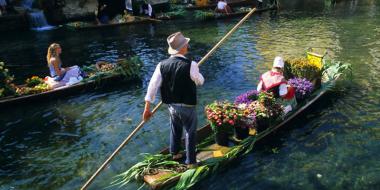 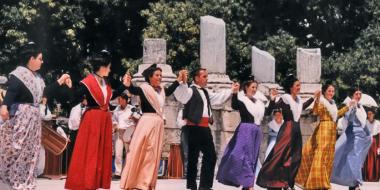 #Marché flottant de l'Isle
 sur la Sorgue
Le temps d'un marché, les 
pêcheurs l'islois renouent avec la tradition.
                                                             
C
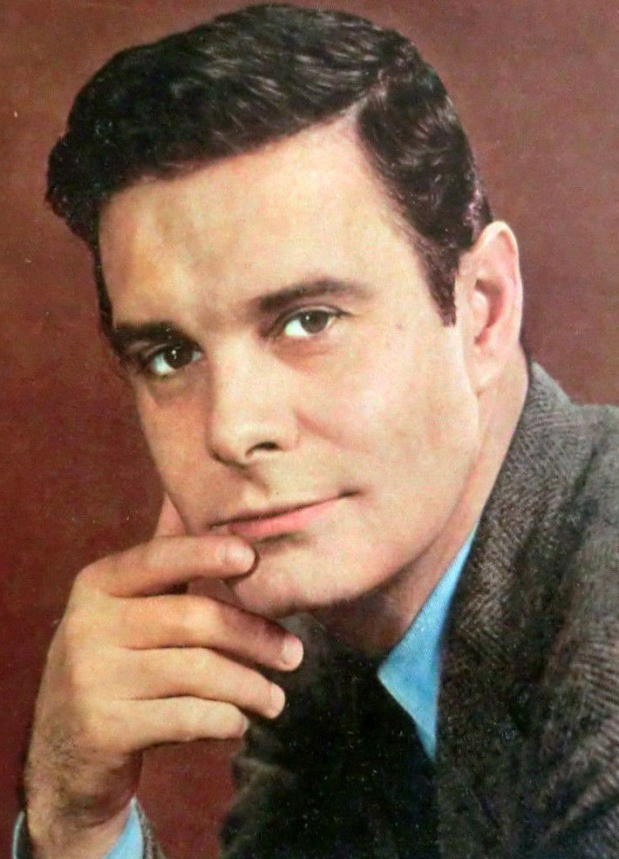 personnalités nées en Provence
Louis Jourdan, nom de scène de Louis Gendre, est un acteur français né le 19 juin 1921 à Marseille1 et mort le 14 février 2015 à Beverly Hills2,3. Après avoir débuté en France, il s'expatrie aux États-Unis dès la fin des années 1940 et fait ensuite l'essentiel de sa carrière dans le cinéma américain.
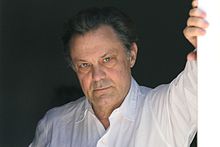 Philippe Caubère, est un comédien, auteur de théâtre et metteur en scène français né le 21 septembre 1950 à Marseille, (Bouches-du-Rhône).
La fin